How Bible study promotes spiritual growth
an authentic relationship with GodSPIRITUALITY
true spirituality
It is a relationship with God,
rooted in knowledge,
evidenced by righteousness,
directed toward the Day of Christ,
all to God’s glory.
true spirituality
FAITH
LOVE
HOPE
It is a spiritual vision and direction that leads to a spiritual devotion.
2
1
1
Bible Study & Faith.
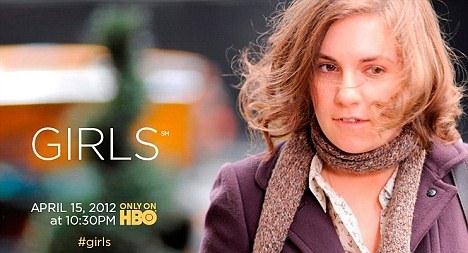 America’s twenty-something daughters are having casual sex, swapping STDs, smoking crack, throwing abortion parties, begging their parents for money, and eating cupcakes in the bath together
Girls
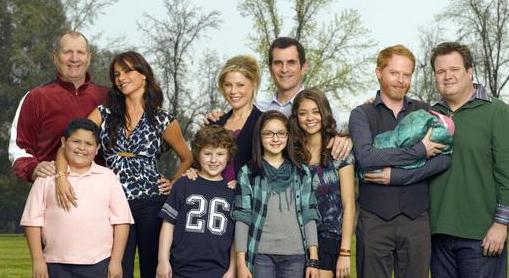 Portrays gay couple-hood and gay parent-hood as not only tolerable, but completely, mundanely normal.
Modern Family
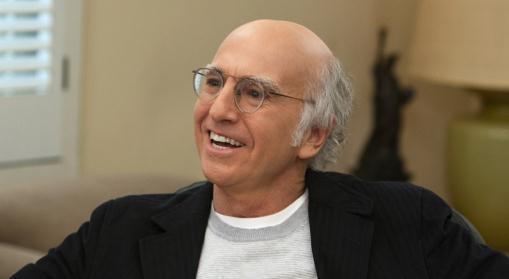 In one episode, Larry indulges the fashion obsession of his girlfriend’s 7-year-old “pre-gay” son by giving him a sewing machine for his birthday.
Curb Your Enthusiasm
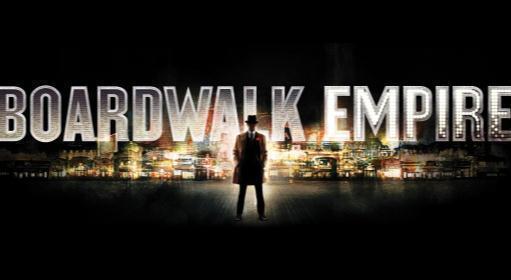 It seemed perfectly appropriate for Angie to die alongside her lesbian lover, Louise, rather than next to her husband, Jimmy.
Boardwalk Empire
Through your precepts I get understanding; 
therefore I hate every false way. Psalm 119:104
All Scripture is breathed out by God and profitable for teaching, for reproof, for correction, and for training in righteousness  2 Timothy 3:16
Do not be conformed to this world, but be transformed by the renewal of your mind  Romans 12:2
2
2
Bible Study & Hope.
Sports Watching Habits
Women
Men
5.8 hrs
2.6 hrs
Total Time Watching Sports Content
Total Time Watching Sports Content
per week
per week
Survey taken Feb, 2022 by time2play.com
Social Media Usage
Women
Men
50 min
64 min
Avg time worldwide on social media
Avg time worldwide on social media
per day
per day
Between Oct 2020 & Mar 2021, statistia.com
The Cost of Youth Sports
2010Baseball Fees $1,800Soccer Fees $ 250Baseball Trip to Tennessee* $ 315Volleyball (Wilson AVP) $ 15Soccer ball (Adidas) $ 15House Rental (Cooperstown) $1,000Admission Fees (Running total) $277Softball Bat (Mattingly V-Force) $70Softball Equipment Bag (Addidas) $20(2) Softballs (Wilson) $9Softball Socks (Umbro) $6Softball Cleats (Adidas) $38Pitching Trainer / Rebounder $70 Session with Hitting Coach $150(2) Heart Protection Shirt $50Mizuno Fast Pitch Softball Glove $35Arch Support Inserts (Pinnacle) $40Batting Cage (Multiple Trips) $17Golf Team Registration Fee $150Baseball Trip Indiana $200Summer Basketball Registration $65Baseball Trip Indiana $61Wood Baseball Bat (MadDogNation) $51 Baseball Trip Kentucky $50Baseball Tee and Balls $30Baseball Trip Indiana $370*Soccer Trip Dayton $102Baseball Trip Cooperstown $871*Doctor Co-Pay $25Fall Soccer Fees $470Maxfli Varsity Golf Set $199 24 recycled Pinnacle Golf Balls $10Footjoy StaSof Golf Glove $20Junior Golf Clinic $70Adidas Soccer Cleats: $30Soccer Trip Dayton: $63Boys Basketball Fees: $120Girl's Volleyball Fees: $120Adidas Adizero Basketball Shoes: $74 Select Basketball Fees (Fall Session): $250Select Baseball Fees: $1,250Basketball Shoes (Nike Flex): $34Futsal Fees: $81Under Armor Shirts/Shorts $60Soccer Trip to Dayton: $75______________________________Total $9,076
In the way of your testimonies I delight 
as much as in all riches. 
Psalm 119:14
And we all, with unveiled face, beholding the glory of the Lord, are being transformed into the same image from one degree of glory to another.   2 Corinthians 3:18
I will meditate on your precepts 
and fix my eyes on your ways. 
I will delight in your statutes; 
I will not forget your word. 
Psalm 119:15-16
2
3
Bible Study & Love.
For the word of God is living and active, sharper than any two-edged sword, piercing to the division of soul and of spirit, of joints and of marrow, and discerning the thoughts and intentions of the heart.  Hebrews 4:12
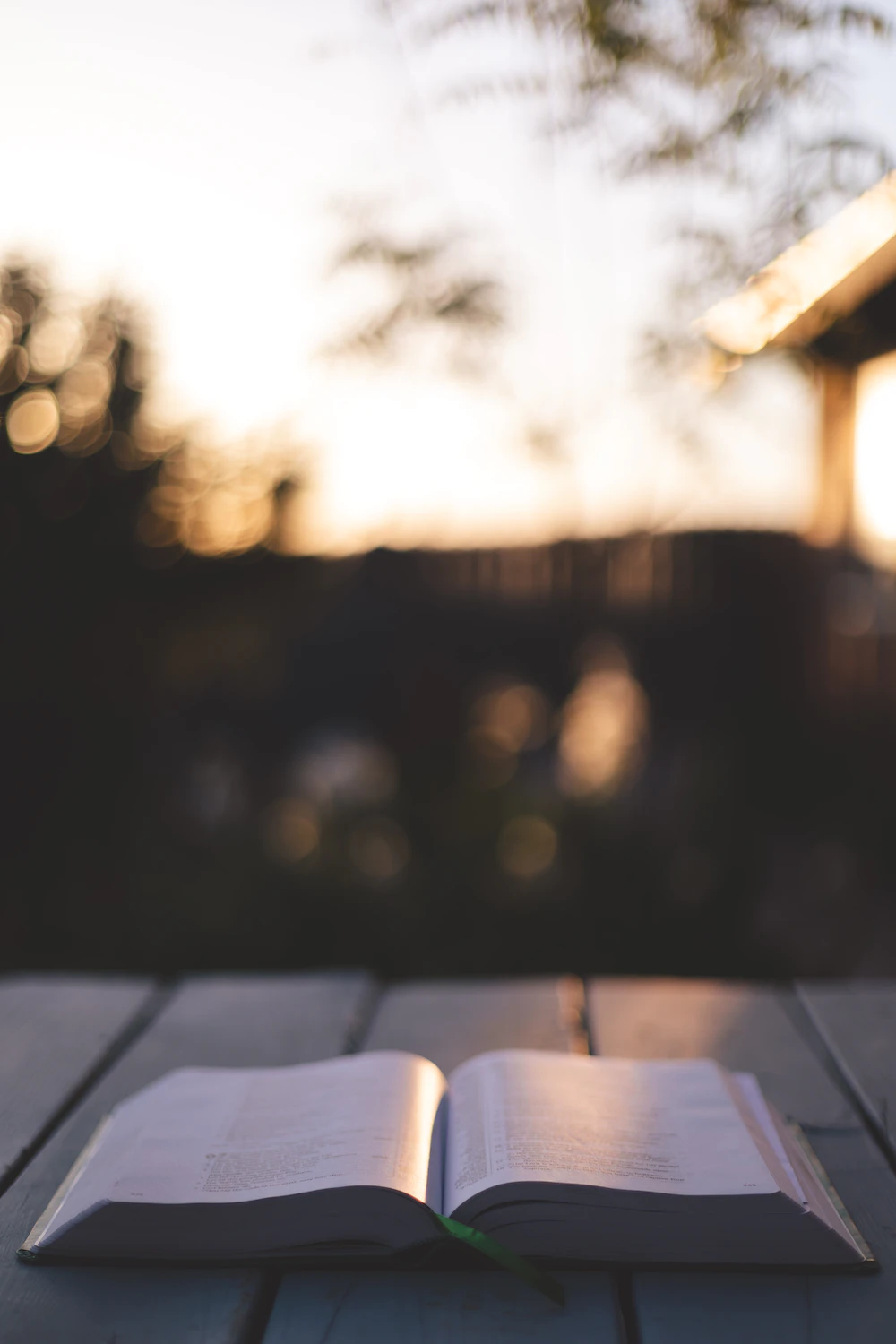 Where to start
Begin with Jesus 
Matthew, Mark, Luke, John
Story of early church
Acts
Letters
Romans-3 John
Story of Israel
Genesis, Exodus, Numbers, Joshua-Esther
Package your presentation 
  for easy sharing
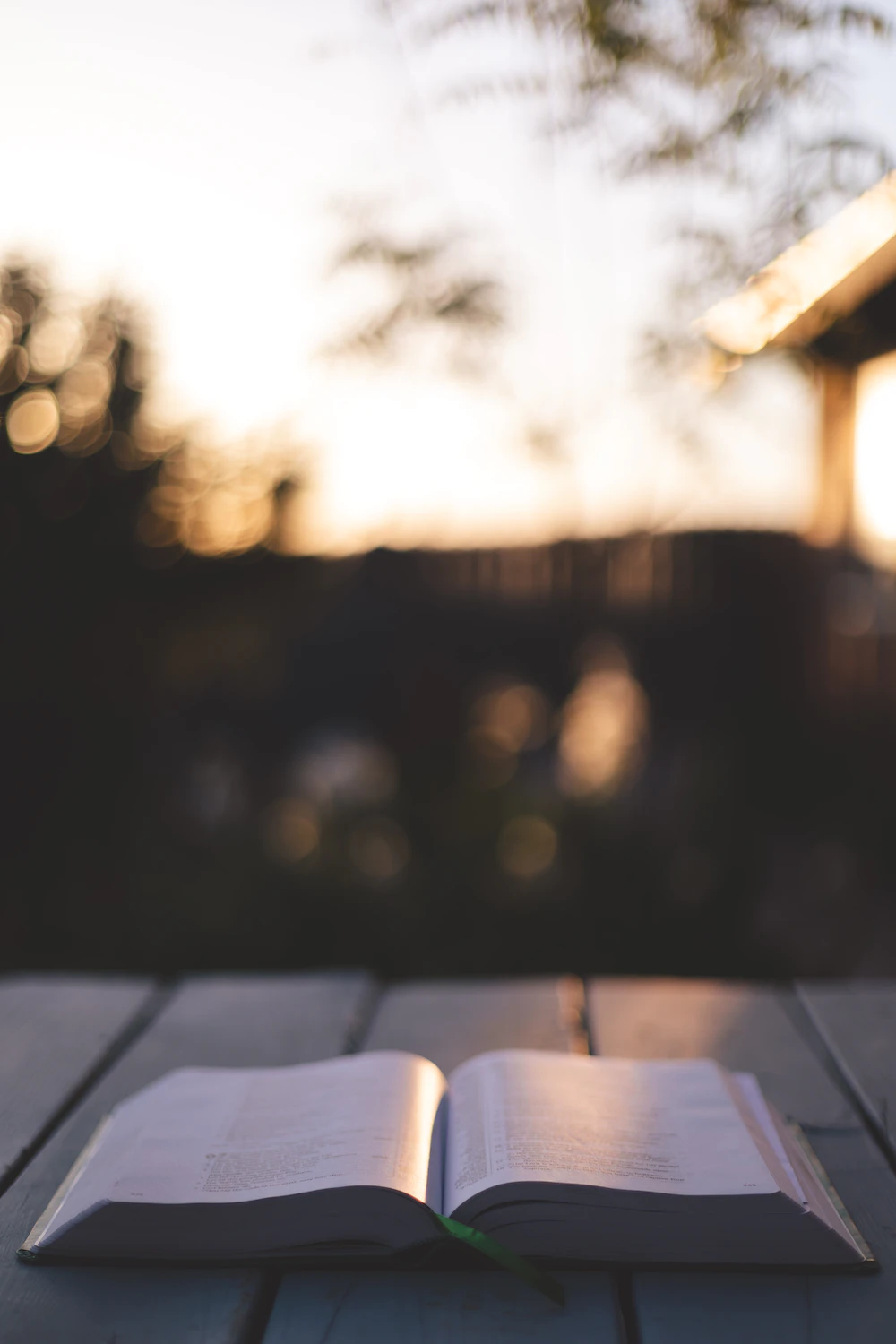 How to be successful
Read every day
Read out loud
Read slowly
Choose a time and a place
Read with others
Share what you learn
Package your presentation 
  for easy sharing
Take On The
40 DAY CHALLENGE
Do something new to ignite your spiritual life!